Бюджет Балко-Грузскогосельского поселения Егорлыкского районана 2018 год и на плановый период 2019 и 2020 годов!
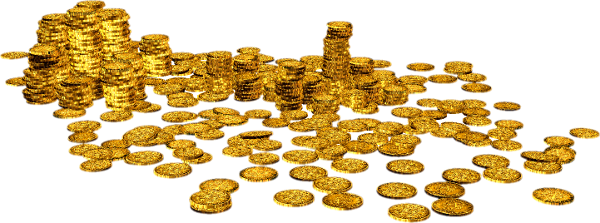 Бюджетном послании Президента Российской Федерации
Прогнозе социально-экономического развития Балко-Грузского сельского поселения
Составление бюджета основывается на:
Муниципальных программах Балко-Грузского сельского поселения
Основных направлениях бюджетной политики и основных направлений налоговой политики
Основные характеристики бюджета тыс. рублей 
на 2018год.
Структура доходов
 на 2018г
СТРУКТУРА НАЛОГОВЫХ ДОХОДОВ БЮДЖЕТА
СТРУКТУРА НЕНАЛОГОВЫХ ДОХОДОВ БЮДЖЕТА
РАСХОДЫ ПО РАЗДЕЛАМ 
БЮДЖЕТНОЙ КЛАССИФИКАЦИИ
Расходы бюджета, формируемые в рамках муниципальных 
программ и непрограммные расходы 
Балко-Грузского сельского поселения
 на 2018 год.
11735,8 тыс. руб.
 расходы бюджета формируемые в рамках муниципальных программ
580,6 тыс. руб. непрограммные расходы
Муниципальные программы бюджета 
Балко-Грузского сельского поселения на 2018 год.
КУЛЬТУРА, КИНЕМАТОГРАФИЯ.
Основными направлениями расходов в области культуры является финансовое обеспечение выполнения муниципального задания.
МБУК БГСП
 «Луначарский СДК»
5856,6 тыс. руб.
Иные межбюджетные трансферты, предоставляемые из бюджета
 Балко-Грузского сельского поселения бюджету Егорлыкского района.
Субвенции предоставленные бюджету Балко-Грузского сельского поселения из областного бюджета.